令和６年度一般廃棄物収集時におけるビーズ製品からの
　プラスチック製ビーズの流出状況等に係る調査及び啓発ツール等作成について
一般廃棄物収集時におけるビーズ製品からの
プラスチック製ビーズの流出・飛散抑制の取組推進
目的
期間
令和６年11月～令和７年３月末まで
（１）アンケート調査
（２）再現実証実験
（３）事例集および啓発用ウェブページ
　　　　・チラシのひな形等作成
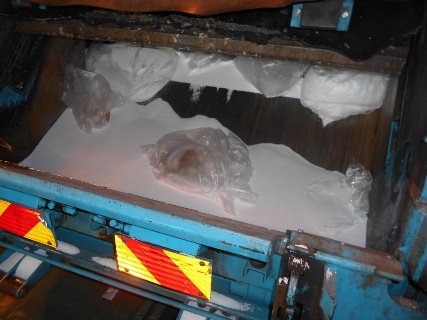 実施内容
（参考）ビーズクッションが破裂・流出した様子
1
令和６年度一般廃棄物収集時におけるビーズ製品からの
　プラスチック製ビーズの流出状況等に係る調査及び啓発ツール等作成について
（１）アンケート調査
　令和５年度調査結果を踏まえ、ビーズ製品の収集・流出等に関する詳細及び関連する事項について調査
調査対象　　府内43市町村、府外政令指定都市（人口100万人以上）10都市
調査方法　　WEBフォームを調査対象者あてメールで案内
調査内容　　一般廃棄物収集時におけるビーズ製品の分別・出し方、収集状況、
　　　　　　　　　　収集時の流出事例・流出時の対応、ビーズの流出対策　等
スケジュール　12月末　　アンケート調査開始
　　　　　　　　　 　1月中旬 　アンケート調査終了
　                  ２～３月　アンケート調査結果（速報版）共有
                 　 ４月頃 　　アンケート調査結果を大阪府HPで公表予定
2
令和６年度一般廃棄物収集時におけるビーズ製品からの
　プラスチック製ビーズの流出状況等に係る調査及び啓発ツール等作成について
（２）再現実証実験
一般廃棄物収集時のビーズの流出状況を再現し調査するとともに、回収方法について検討
 調査内容　① 流出状況調査
・　一般廃棄物収集時に、パッカー車からビーズ製品が飛散・流出した状況の再現調査を行う 
・　流出量やおよその流出個数を推計
②　回収方法調査
・　回収方法ごとの回収量の違いや特徴を比較
実施場所　 大阪市内一般廃棄物処理施設
スケジュール 　１月下旬　　実証実験実施
　                   ２～３月 　実証実験結果（速報版）共有
                     ４月頃　　　実証実験結果を大阪府HPで公表予定
3
令和６年度一般廃棄物収集時におけるビーズ製品からの
　プラスチック製ビーズの流出状況等に係る調査及び啓発ツール等作成について
（３）事例集および啓発用ウェブページ・チラシのひな形等作成
アンケート調査や再現実証実験の結果を踏まえ、事例集及び啓発用ウェブページ・チラシのひな形等を作成
作成内容 ① 事例集
・　一般廃棄物収集時におけるビーズ製品からのプラスチック製ビーズの流出状況、課題等
・　対策事例の紹介等
② 啓発用ウェブページ・チラシのひな形等

スケジュール  ２月～３月　作成
　　　　　　　　    ４月頃　大阪府HPで公表、府内市町村あて参考送付予定
4